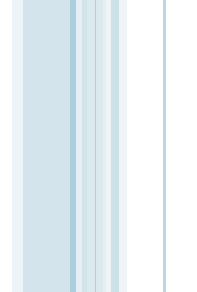 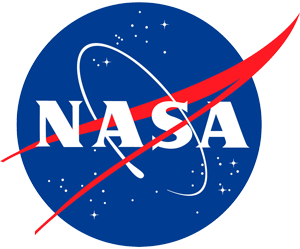 Antibody-Based Therapeuticsfor Treating Alzheimer’s and Parkinson’s Diseases
Taylor Brownlee

Dr. Michael Sierks
Chemical Engineering

2012 Arizona/NASA Space Grant Symposium
University of Arizona
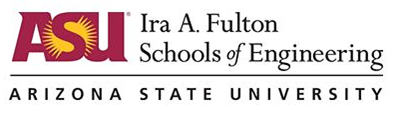 April 21, 2012
What Causes Alzheimer’s and Parkinson’s Diseases?
2
Alzheimer’s disease (AD) and Parkinson’s disease (PD) are devastating neurodegenerative diseases

Plaques and tangles (AD) or Lewy bodies (PD)
Accumulate in different areas of the brain
Block nerve cell communication and cause cell death

Presence of plaques and tangles or Lewy
bodies is not a definitive
diagnosis for AD or PD
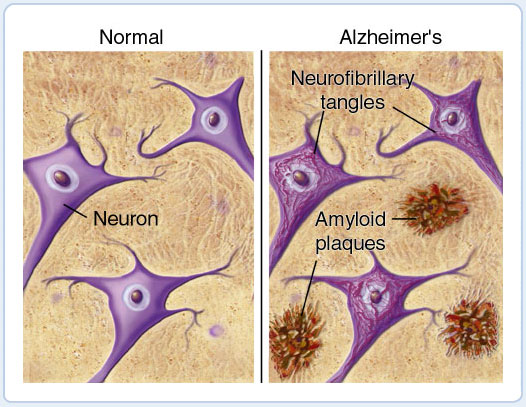 http://www.ahaf.org/alzheimers/
Research Objectives
3
Process of protein misfolding and accumulation causes disease

β-amyloid and α-synuclein are two biomarkers (proteins) linked to AD and PD

Oligomeric forms of β-amyloid and α-synuclein are the key toxic species
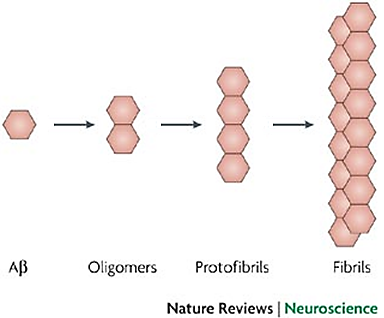 Identify antibodies to detect
β-amyloid and α-synuclein

Can be used for therapeutics and diagnostics
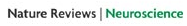 Sandwich ELISA
4
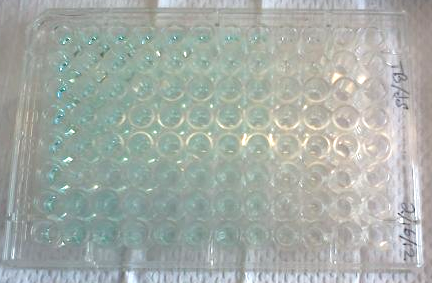 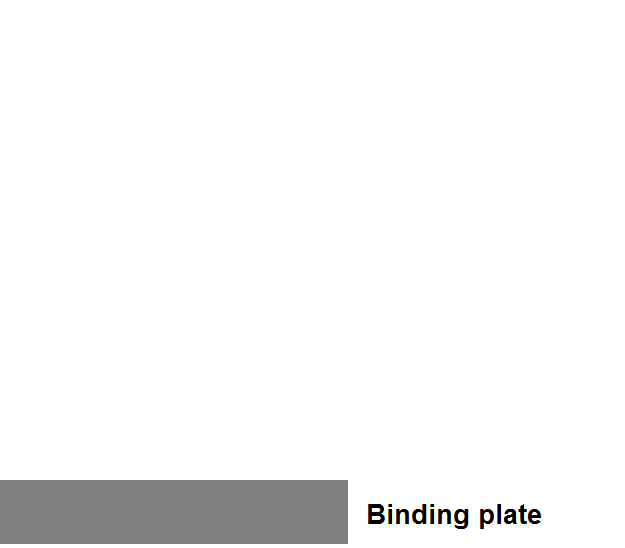 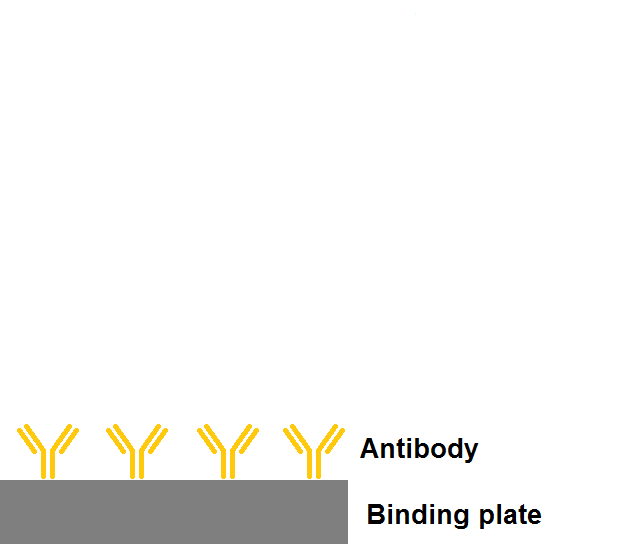 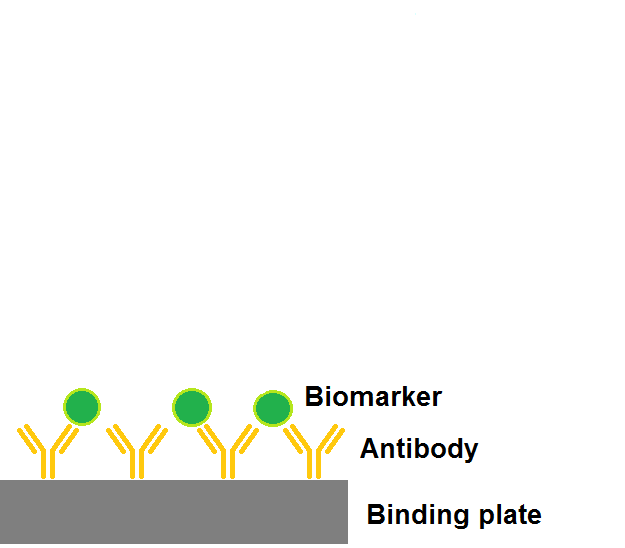 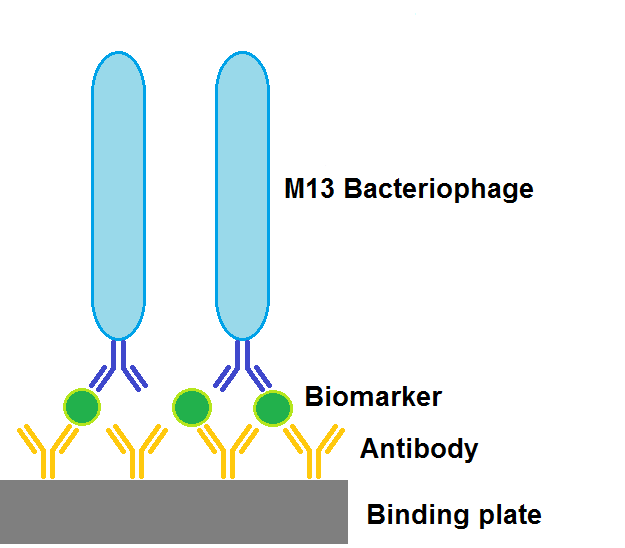 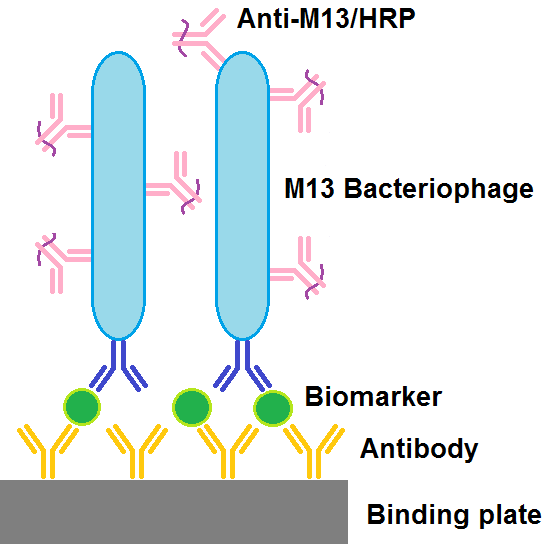 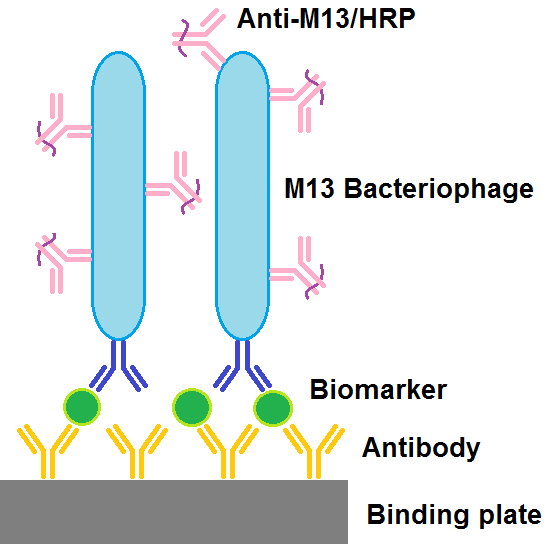 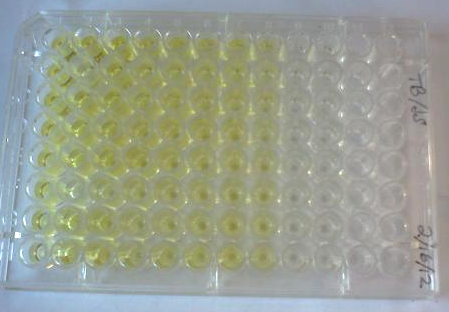 Results for PD Antibody
5
Conclusions
6
Process of protein misfolding and accumulation causes Alzheimer’s and Parkinson’s diseases

Antibodies detect toxic biomarker species that cause AD and PD

Sandwich ELISA detects the biomarker concentration

1E-07 M13 bacteriophage concentration yielded the largest biomarker signal

Further study must be done to perfect ELISA protocol
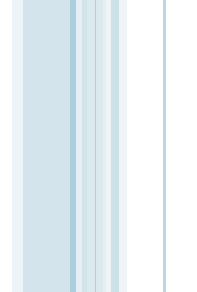 Thank you!Questions?
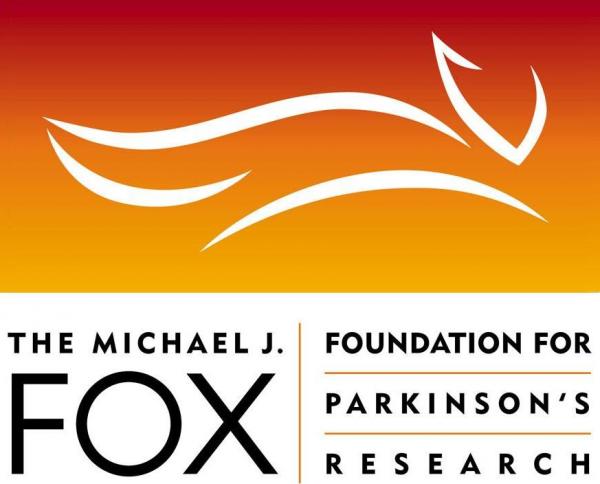 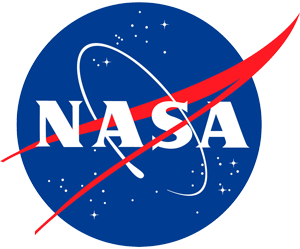